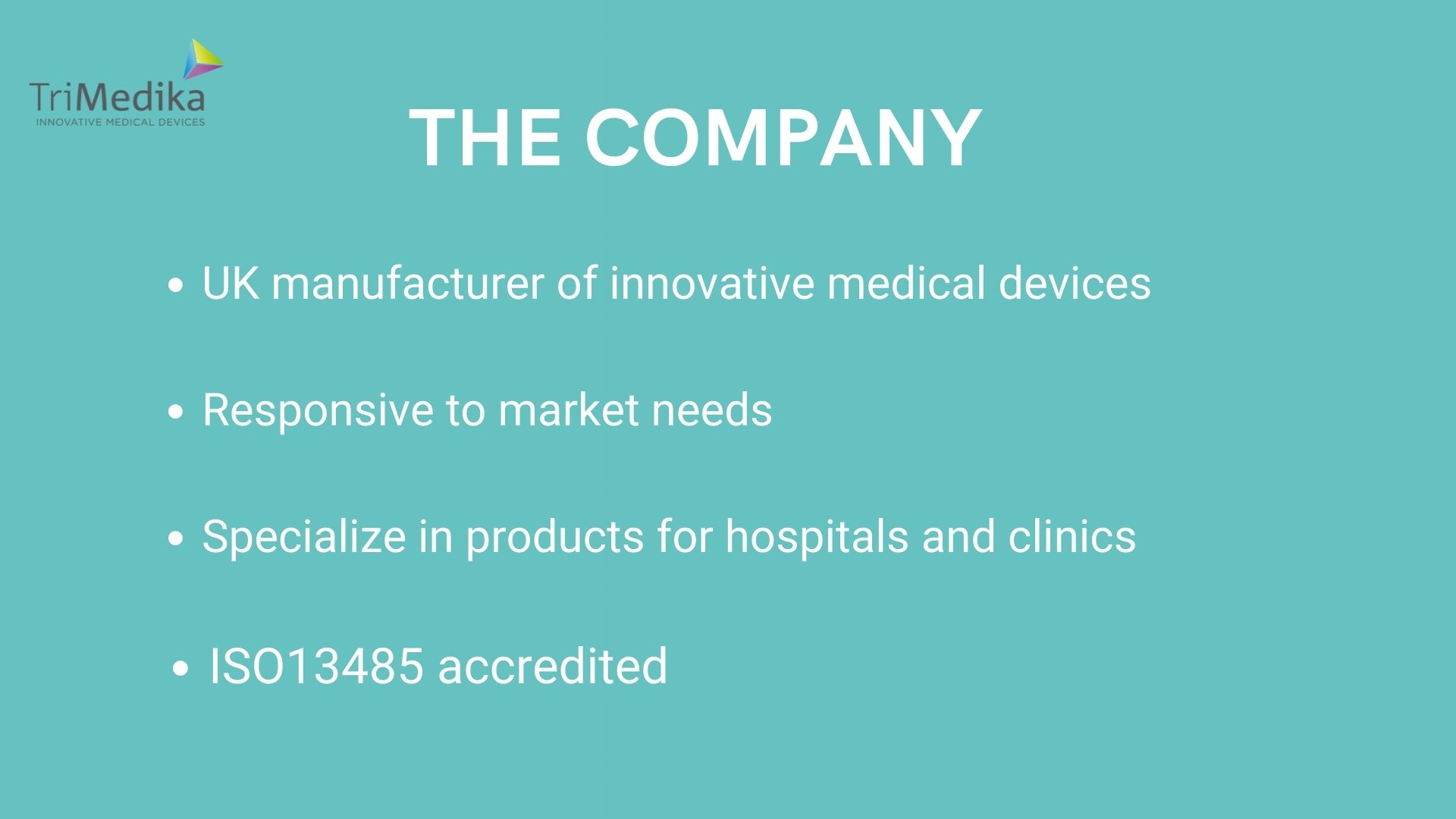 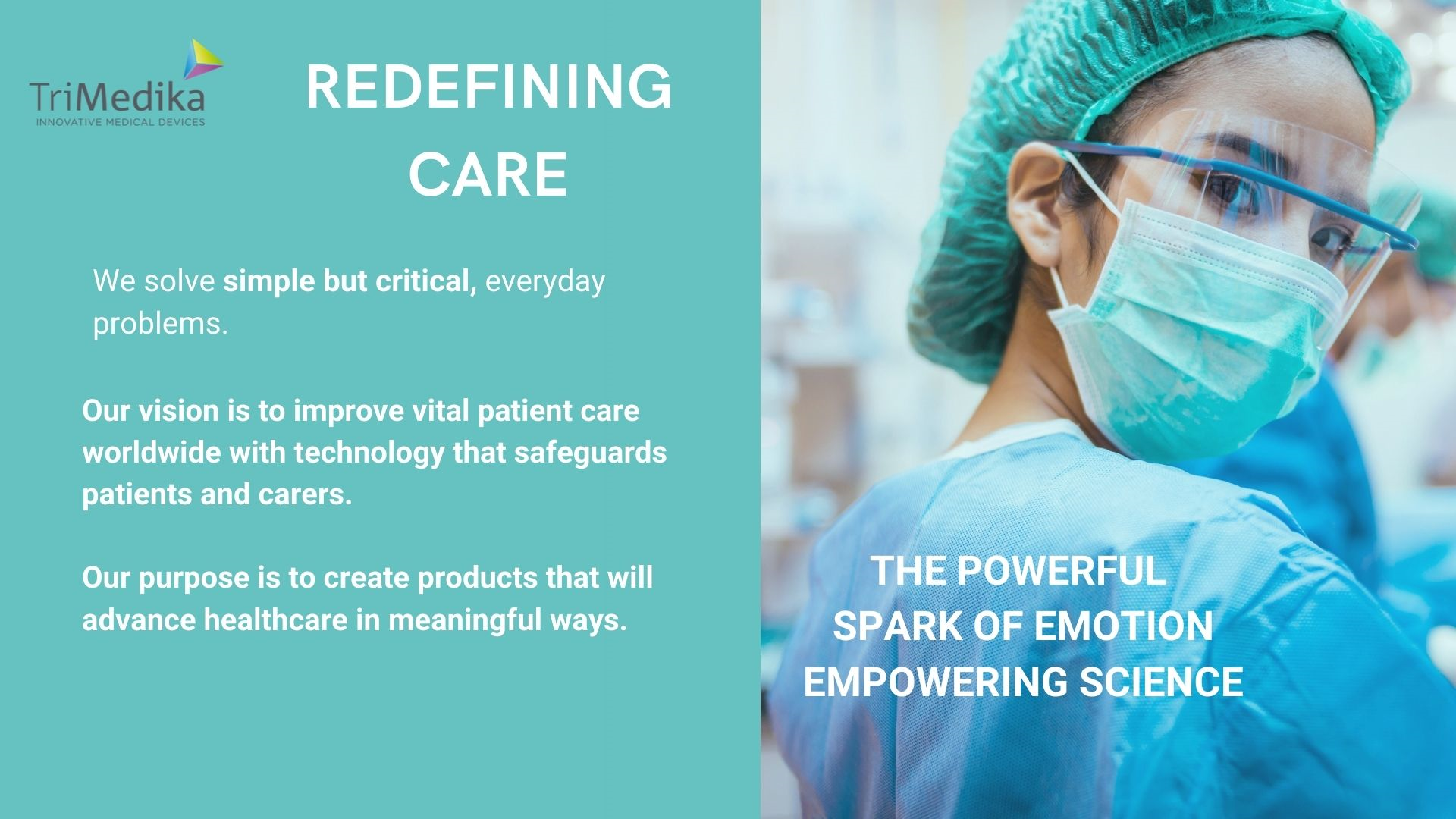 219738802
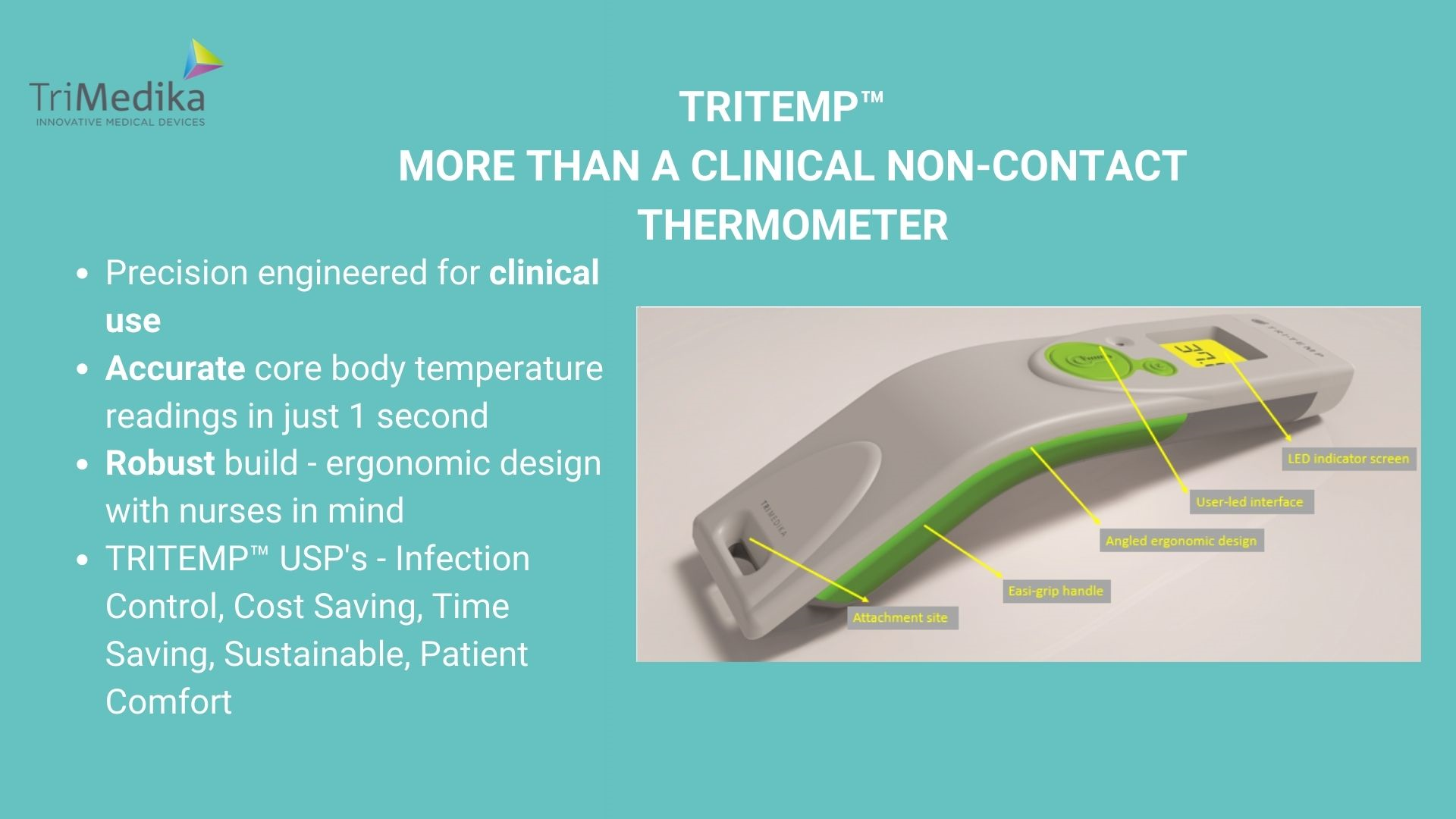 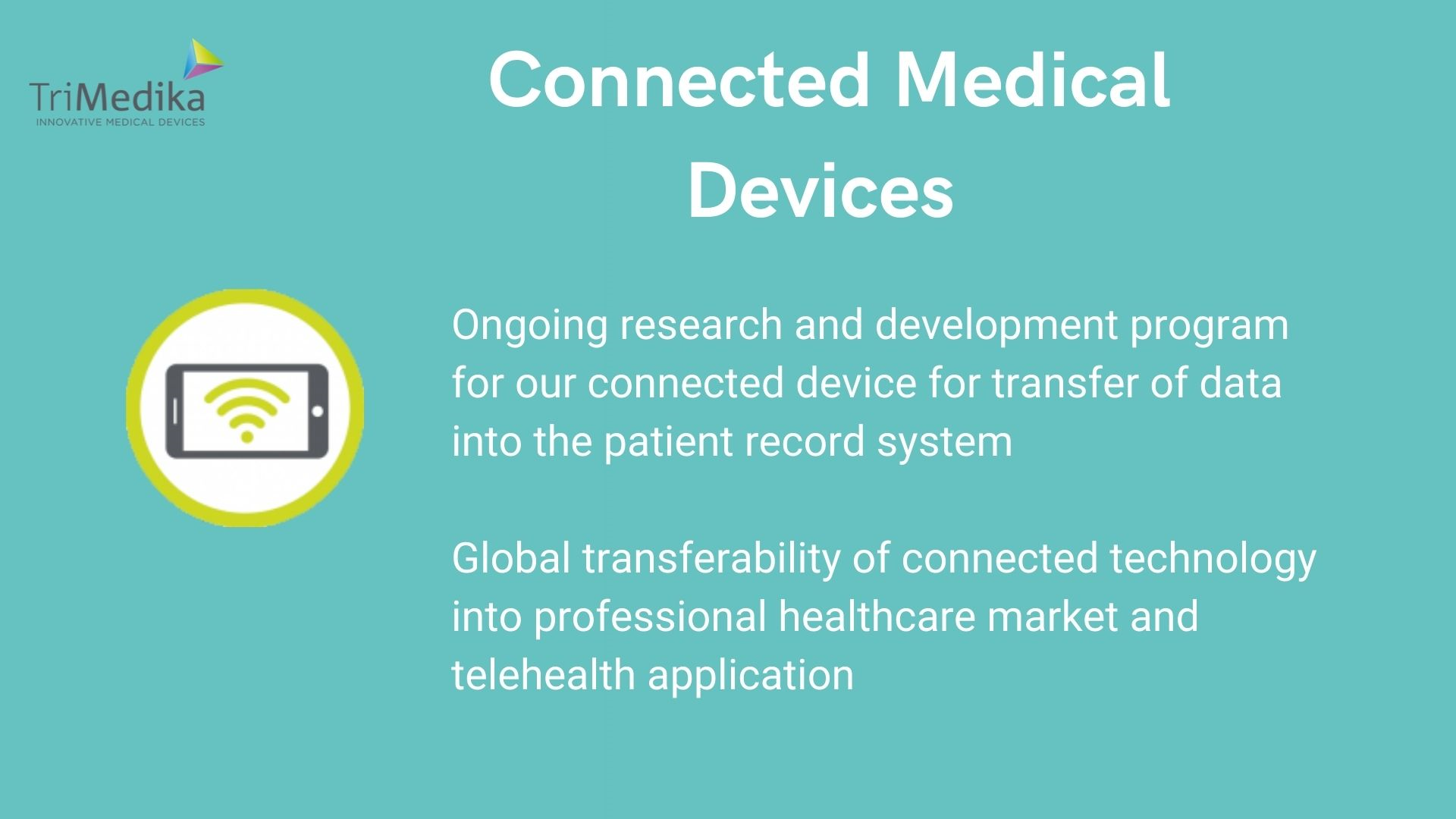 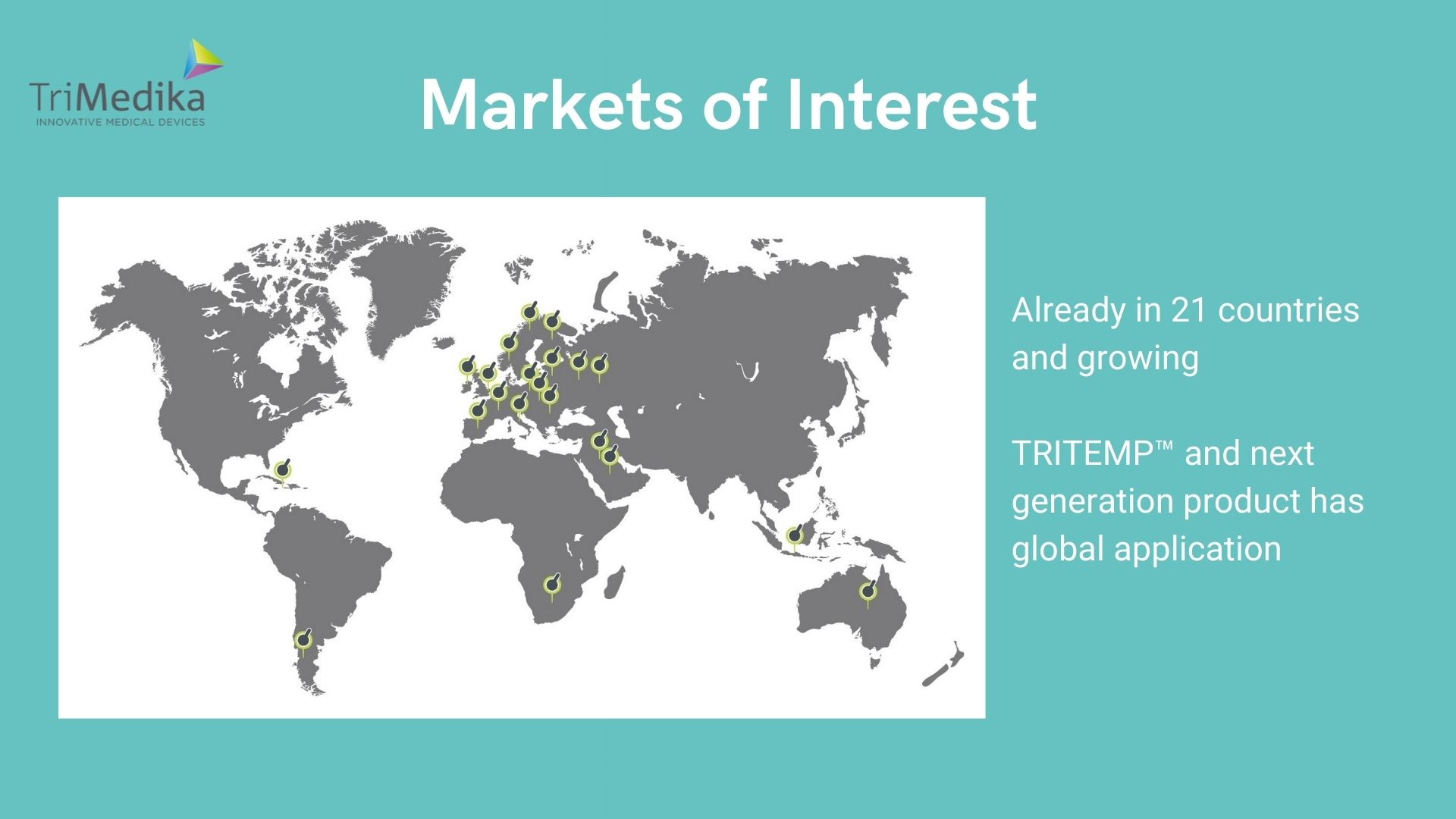